PLANTILLA DE DIAPOSITIVA DE BALANCÍN DE VENTAJAS Y DESVENTAJAS
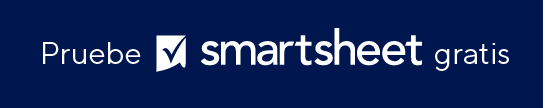 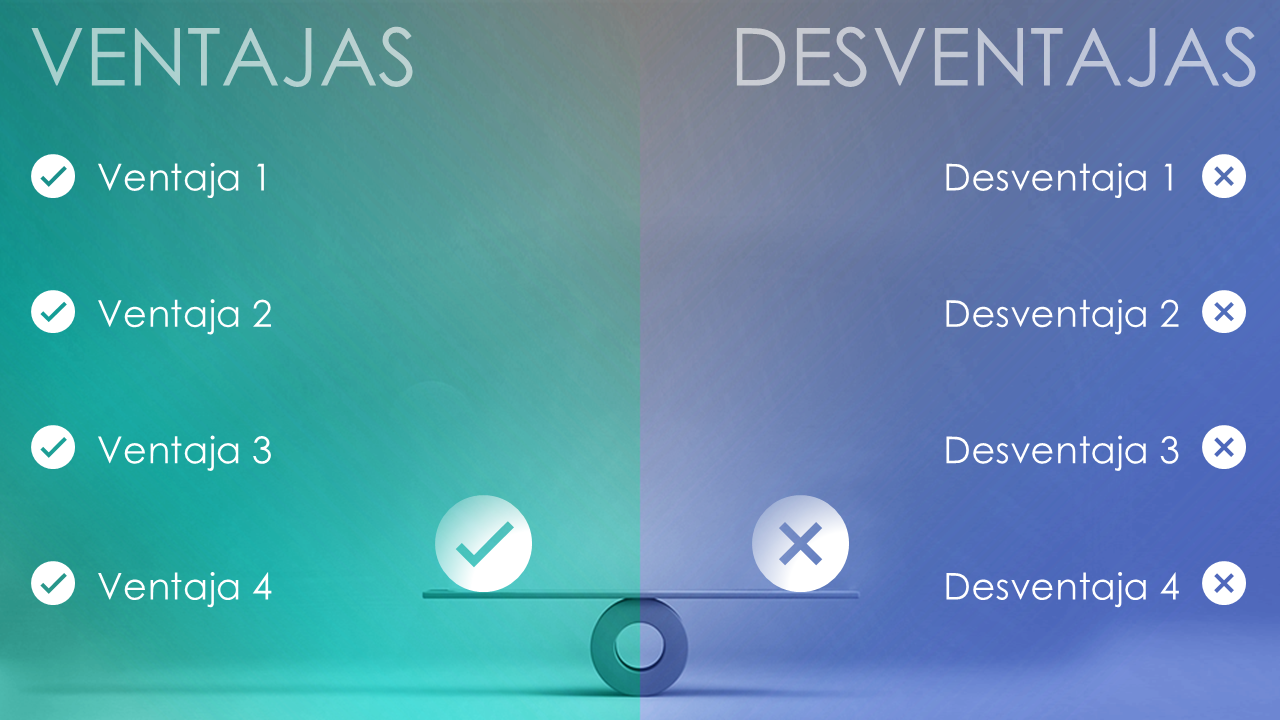 Cúando utilizar esta plantilla: 
Utilice esta plantilla para facilitar los debates sobre la toma de decisiones o mejorar una presentación con diapositivas.
Características notables de la plantilla: 
El uso de una herramienta visual para ilustrar las ventajas y desventajas de una estrategia, decisión o producto ofrece a los espectadores una comprensión inmediata de los puntos positivos y negativos. Esta plantilla de diapositiva utiliza el color para resaltar las ventajas y desventajas, y el balancín en el centro sugiere una ponderación de ambos lados.
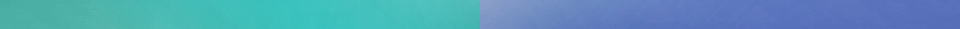 VENTAJAS
DESVENTAJAS
Ventaja 1
Desventaja 1
Ventaja 2
Desventaja 2
Ventaja 3
Desventaja 3
Ventaja 4
Desventaja 4